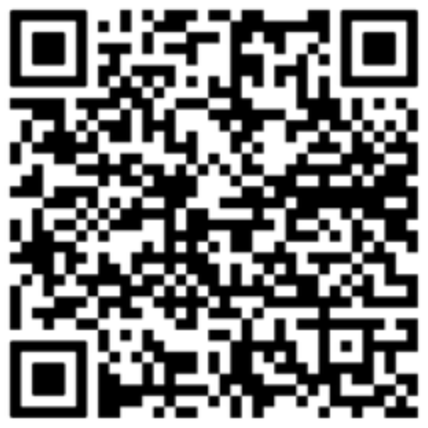 Overview on Individual Learning Plans for Teachers and Administrators
The essential questions surrounding NWEA MAP test data interpretation, SMART goal setting, and tailored strategies for student success
Introduction
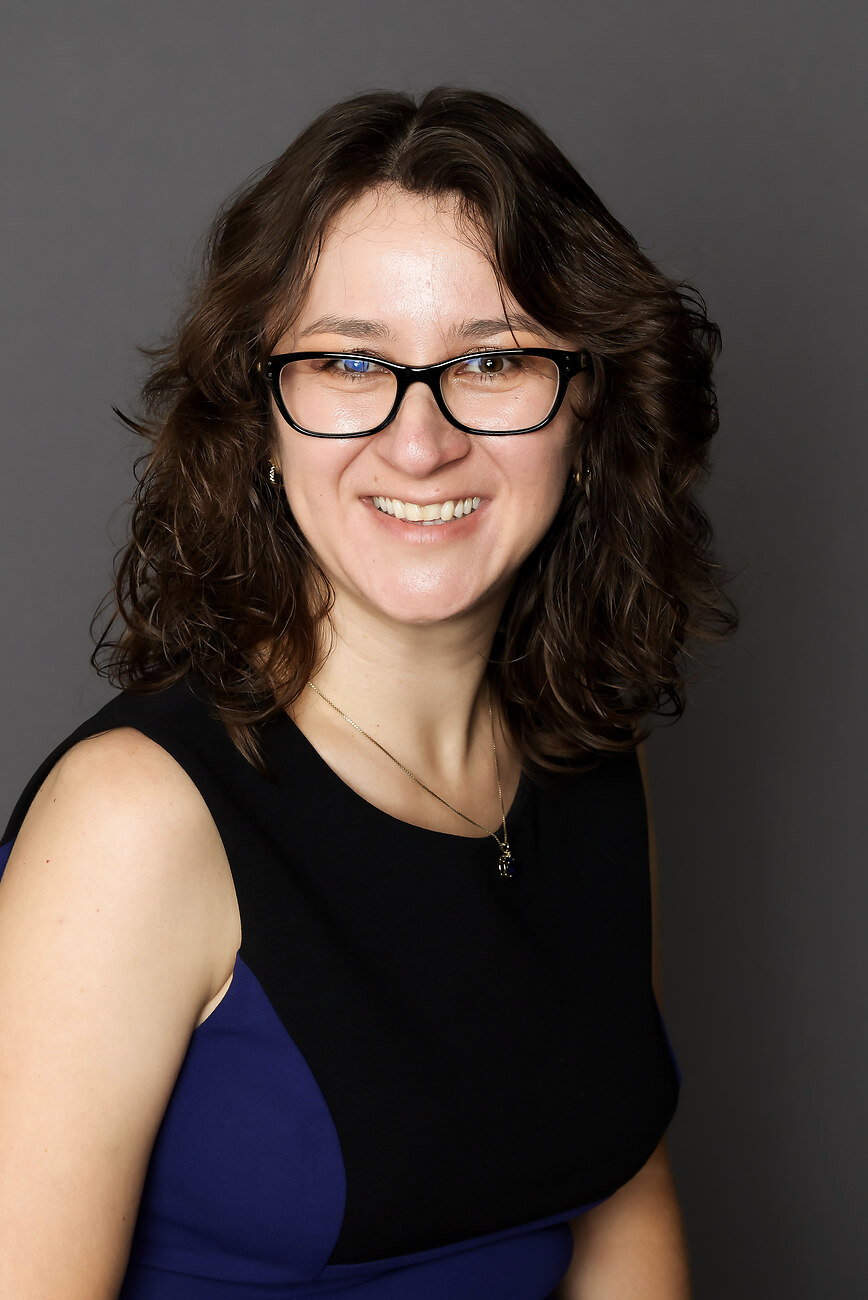 Inna Collier Paske, M.S. & M.A.Ed.
Principal at St. Pascal Regional Catholic School (SPRCS)
6th year as a principal at SPRCS
Former K-12 School Counselor, ESL Teacher
icollierpaske@stpascalschool.org
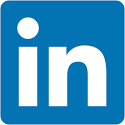 Introduction
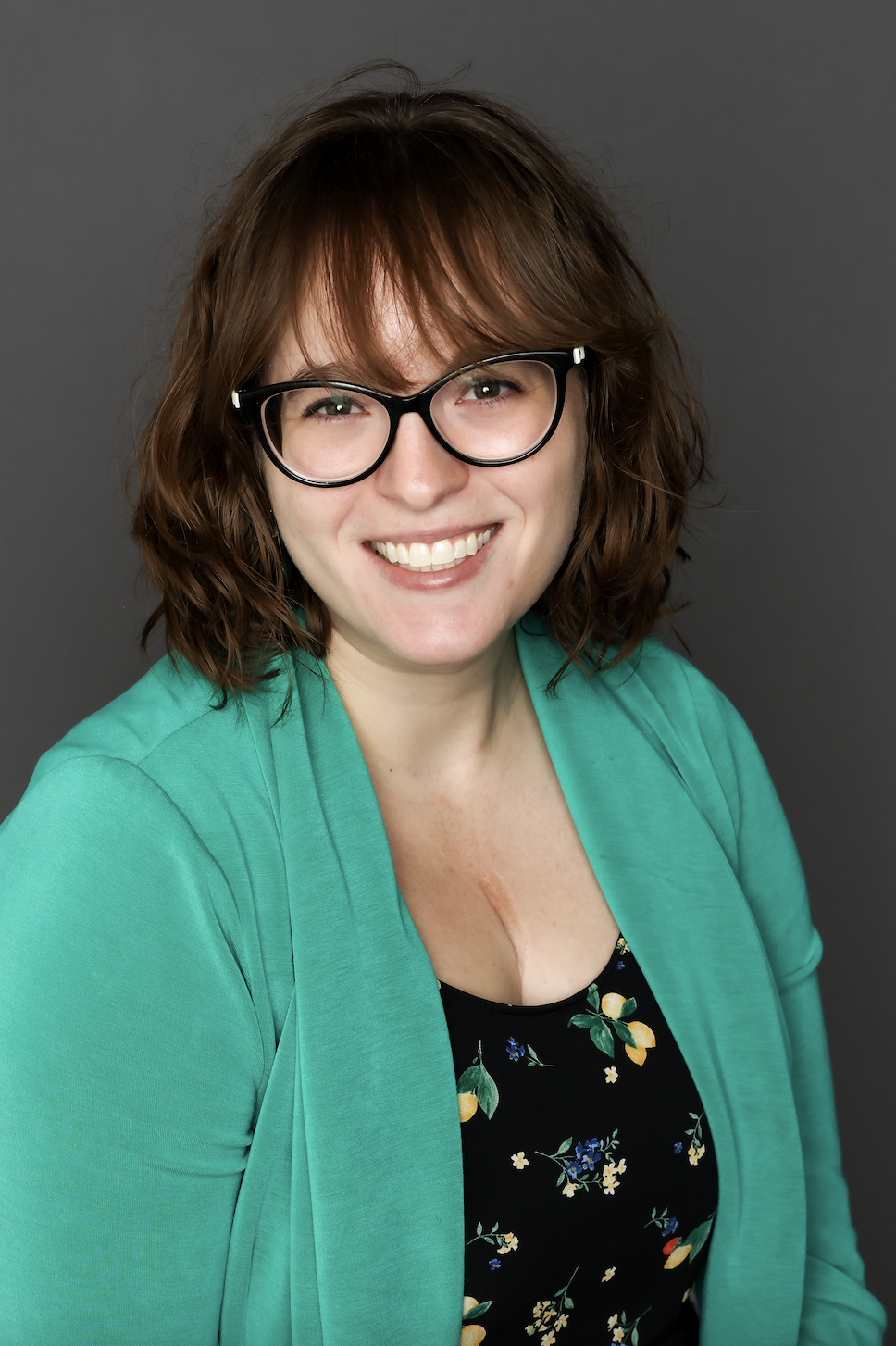 Shea Bruce, M.A.
Director of Curriculum and Instruction at St. Pascal Regional Catholic School

9th year in education, 8th at St. Pascal Regional
Former Kindergarten and third grade teacher
K-12 Reading License
Alum of University of St. Thomas and St. Mary’s University
sbruce@stpascalschool.org
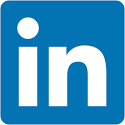 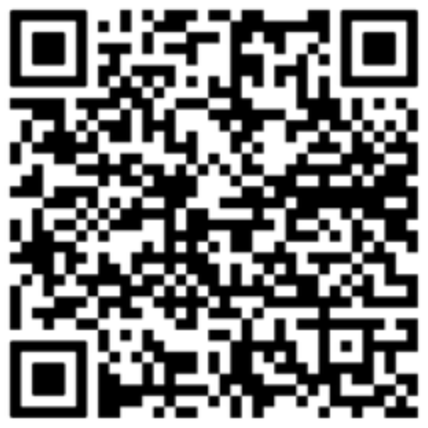 Agenda
The Essential Questions behind ILPs:
The “Why” behind ILPs
What are ILPs?
Which NWEA Reports do we use?
Who takes responsibility for the different steps of the process?
Where are ILPs stored?
When are ILPs written and shared with stakeholders?
How are the SMART strategies decided?
SPR - Pillars
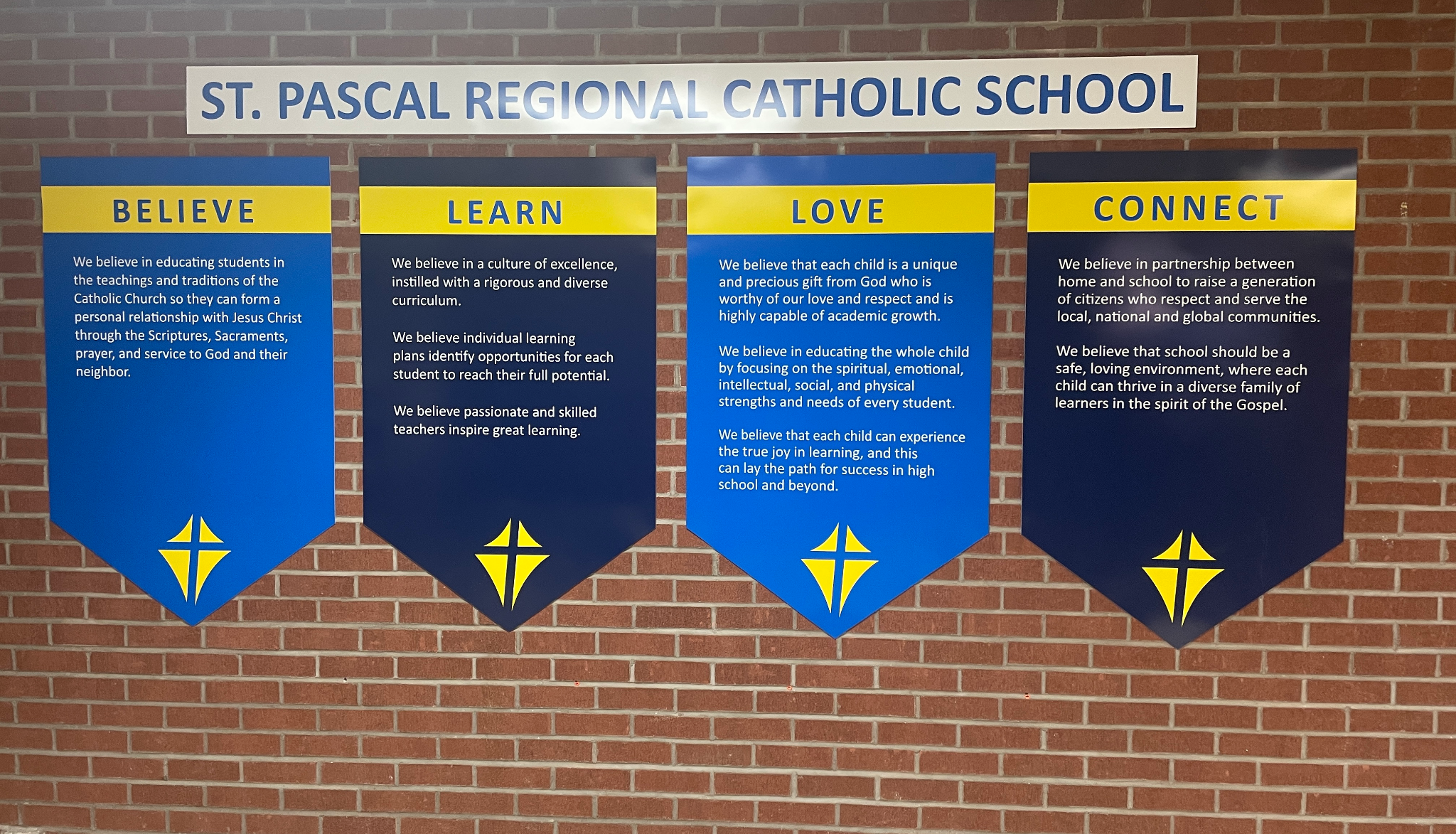 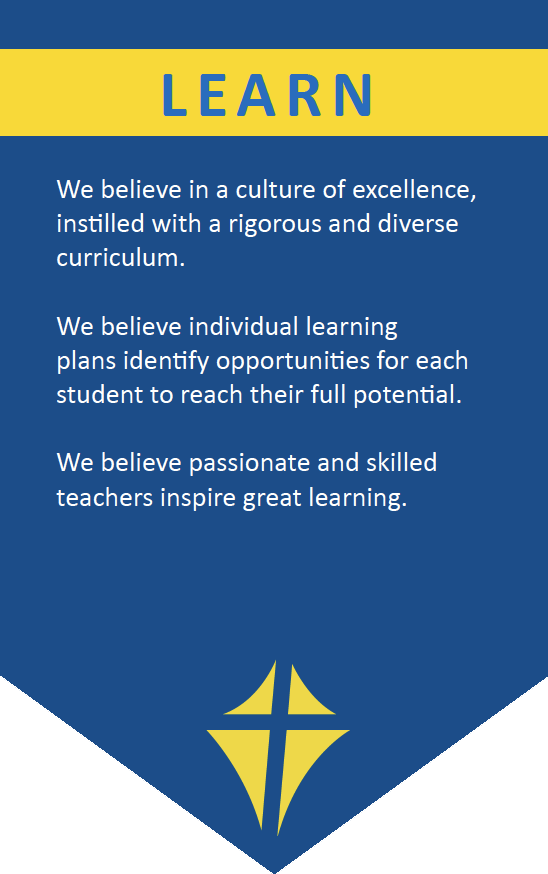 We Believe in Academic Excellence
Using high quality curriculum 
Teaching grade-level standards
Scaffolding and enrichment when needed
Differentiation vs. universal design in interventions
Growth mindset 
Instilling a life-long learning mentality
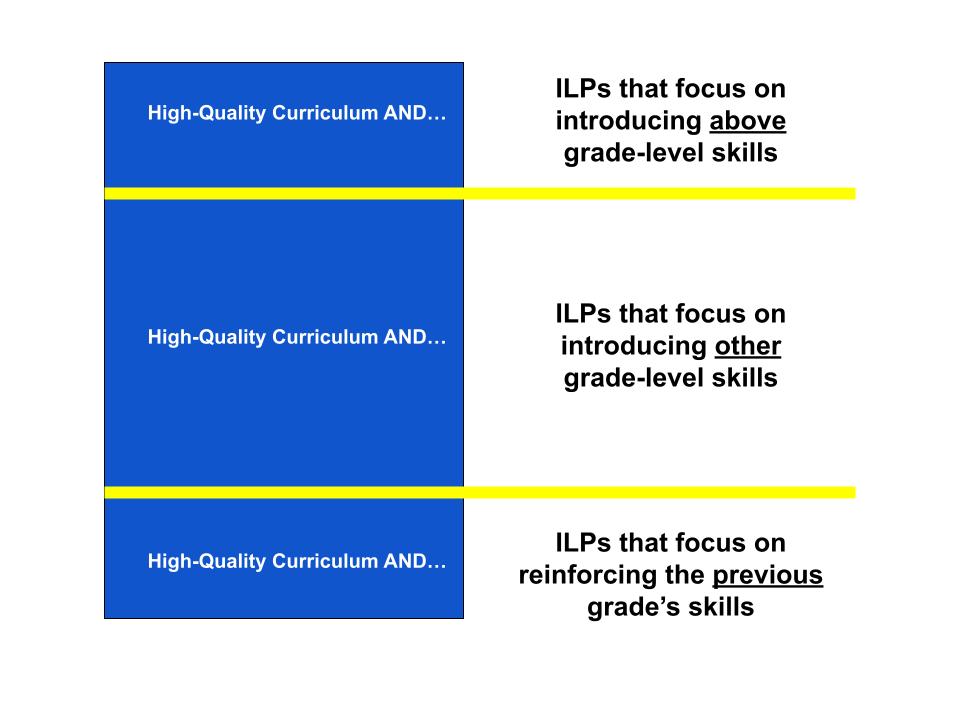 Learn
Why?
Internalizing data and improving scores on the NWEA MAP test
Knowing what to teach next
Where students’ “missing building blocks” are

Ensuring differentiated instruction for all students in all grade levels
High-quality curriculum and the introduction of other skills

Connecting and communicating with families about their student’s learning 
How can they help?
St. Pascal’s NWEA Test Data
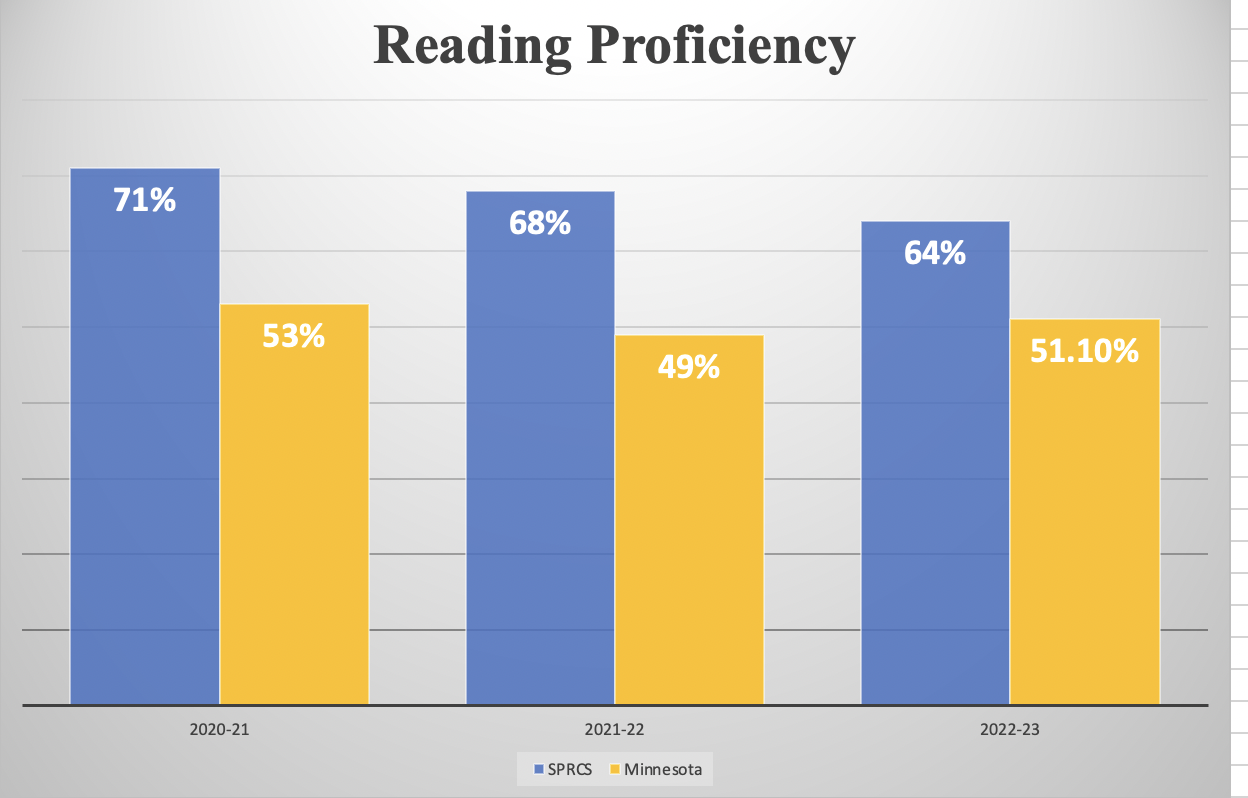 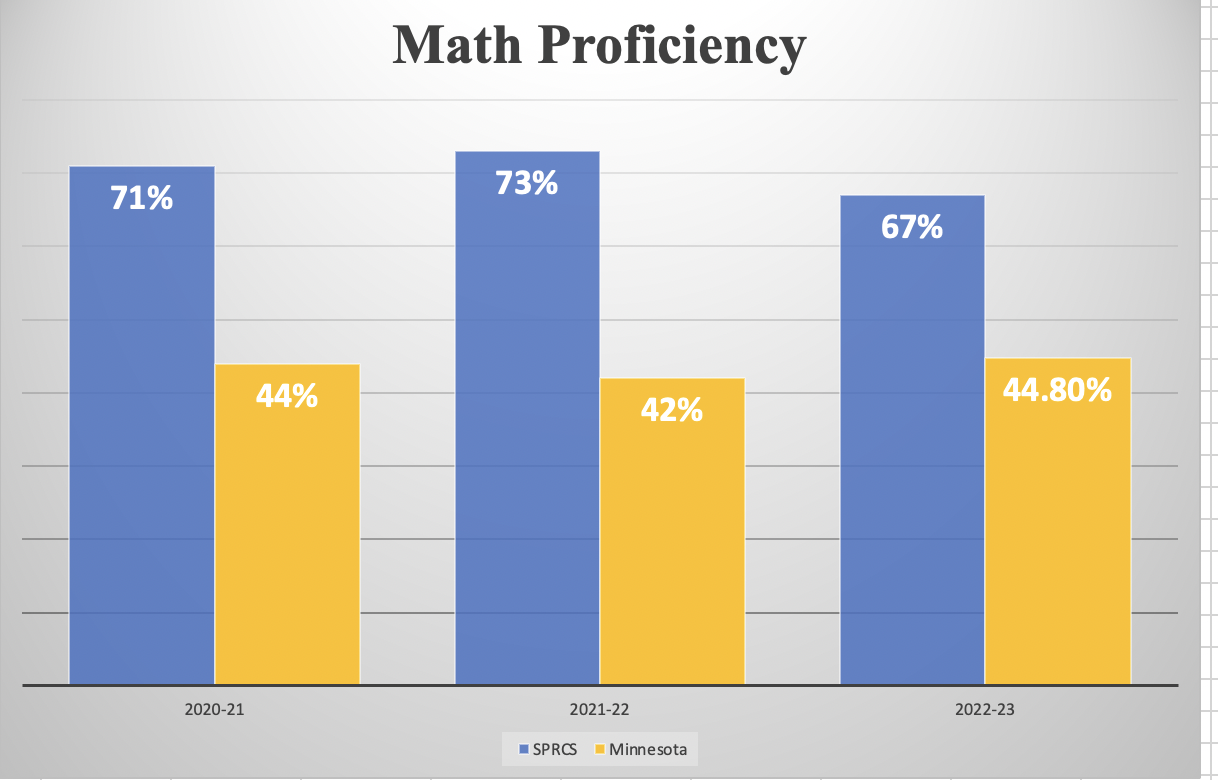 What is an ILP?
Written document with SMART differentiation strategies the teacher will introduce between testing windows
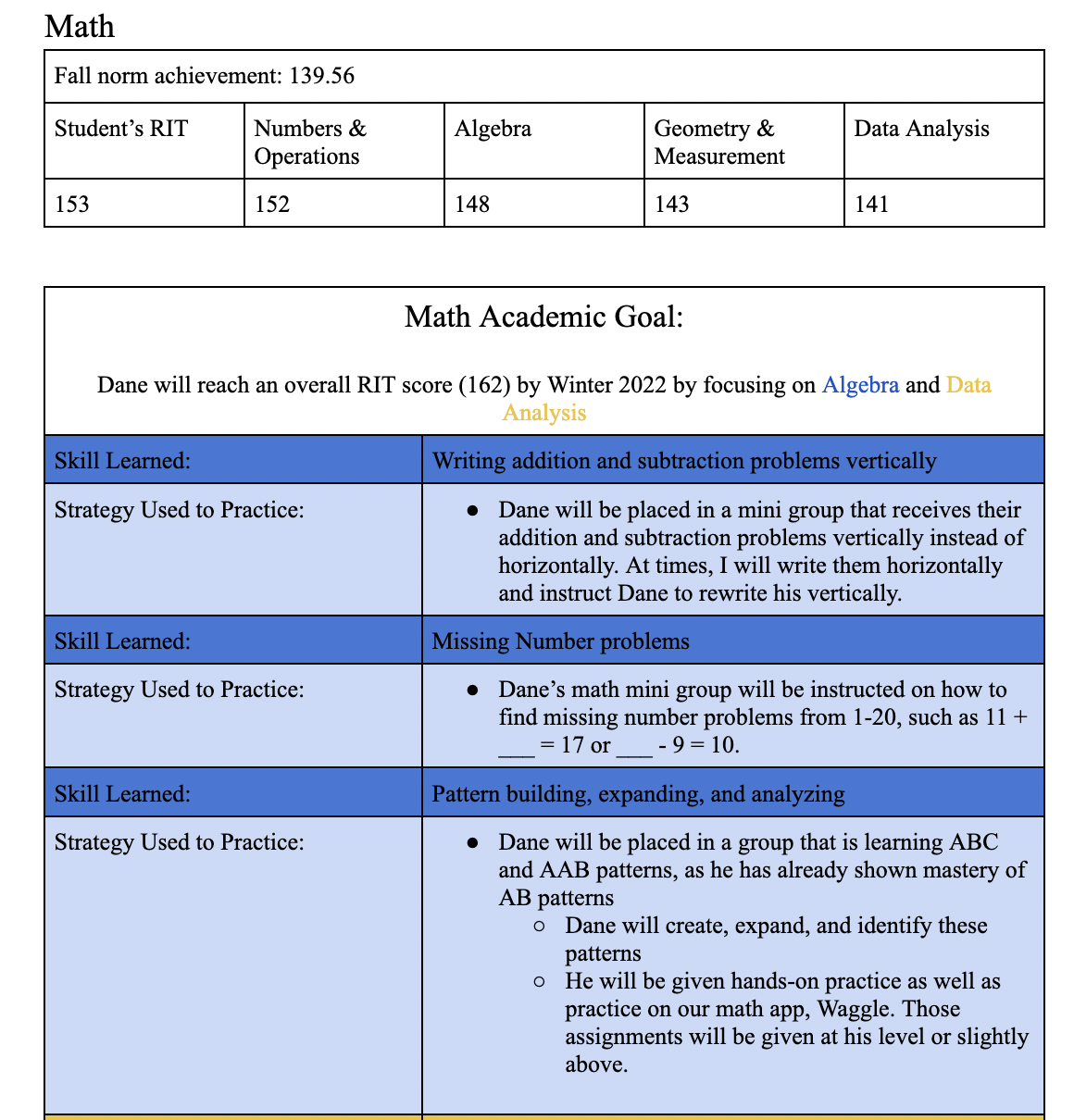 Example of an ILP
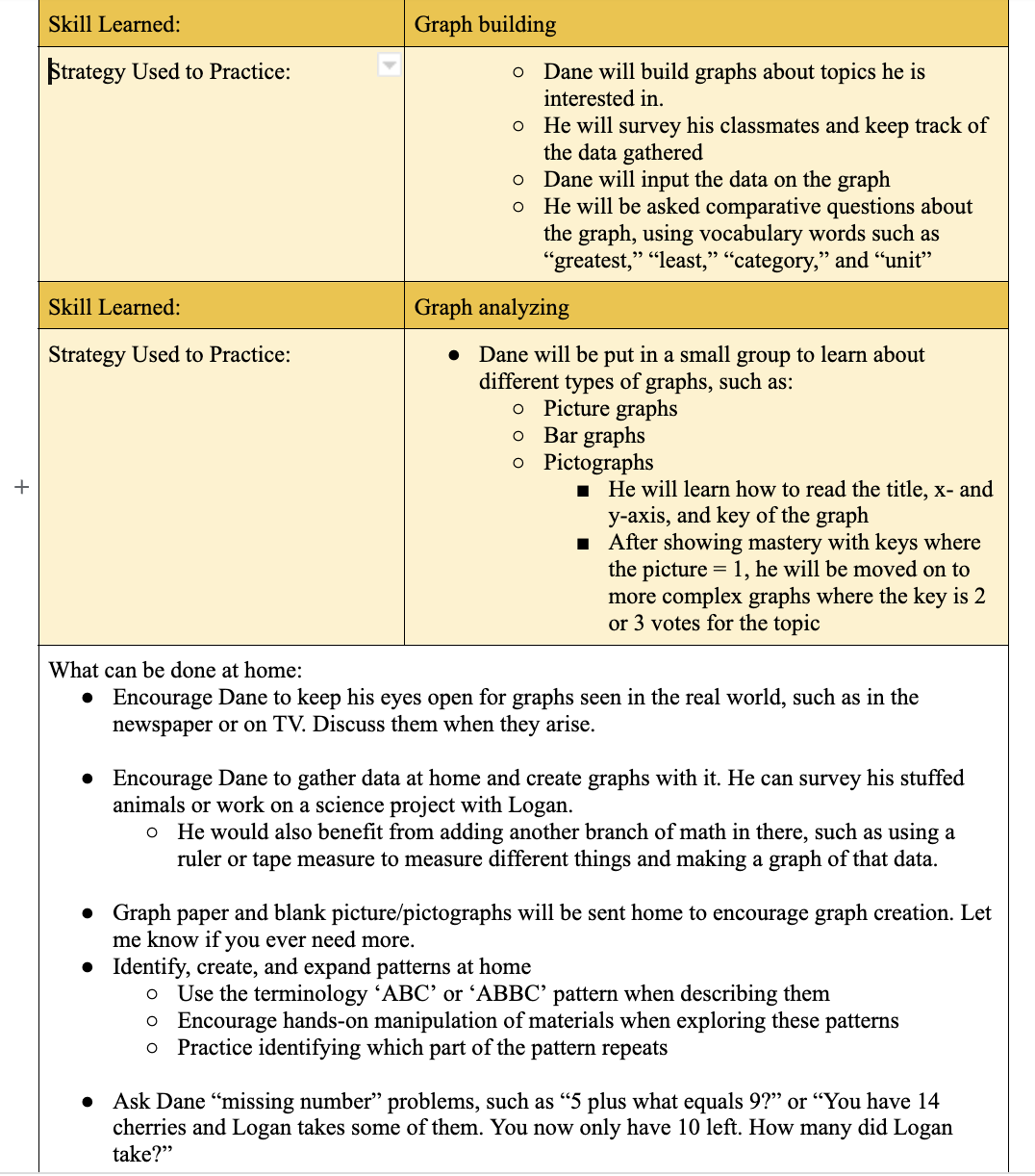 Example of an ILP, continued
Why use NWEA Test data?
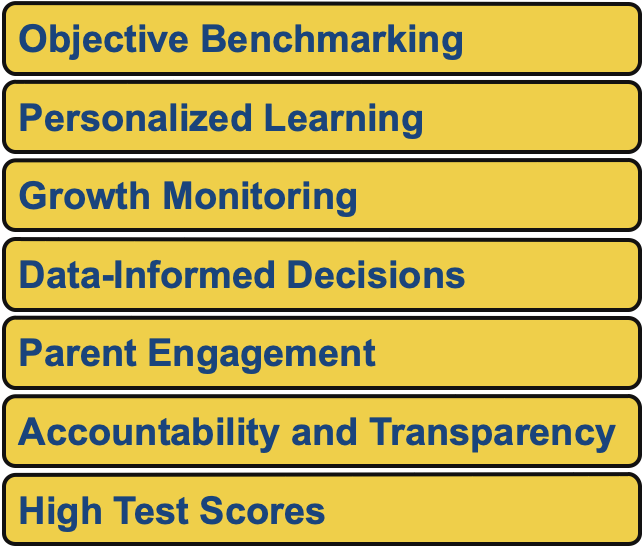 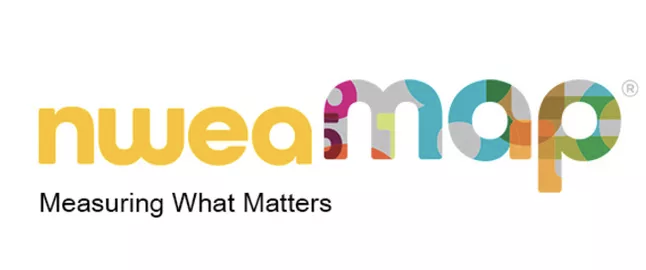 Which NWEA reports do we use?
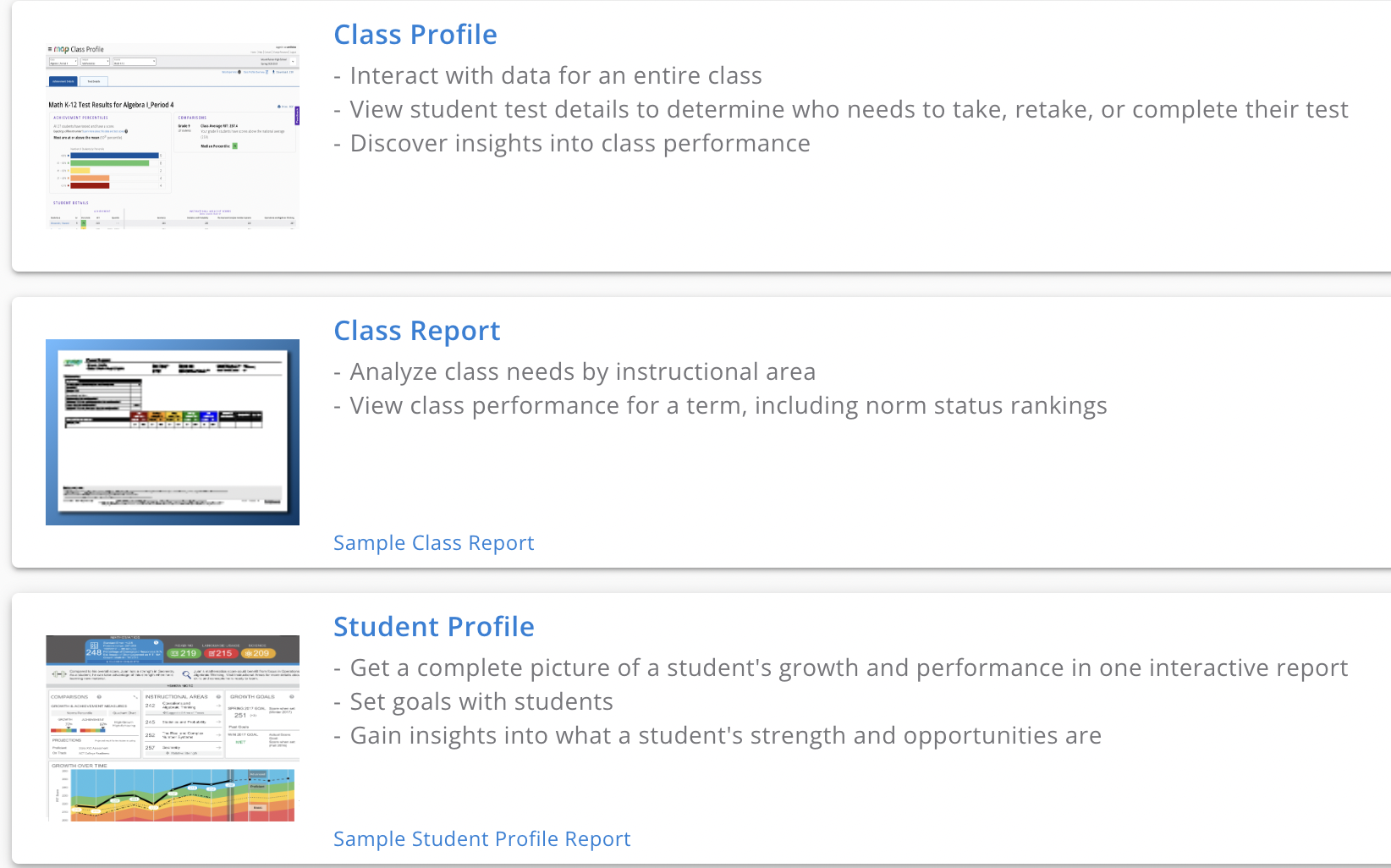 Who is Responsible?
Administration
Scheduling professional development and ILP work days
Internalizing data, sorting it, and sharing it with teachers
Supporting teachers when they identify learning and curriculum gaps

Teachers
Internalizing data and their curriculum
Writing and implementing ILPs
Reflecting on which teaching practices worked and which did not
Who is Responsible?, continued
Students
Reading and understanding their ILP (middle school)
Having a growth mindset about learning
Attending school and participating in class

Families
Attending parent/teacher conferences to learn about the ILP
Encouraging learning at home by following teachers’ instructions on what can be done
Keeping an open connection between school and home
Where are ILPs stored? - Google Docs
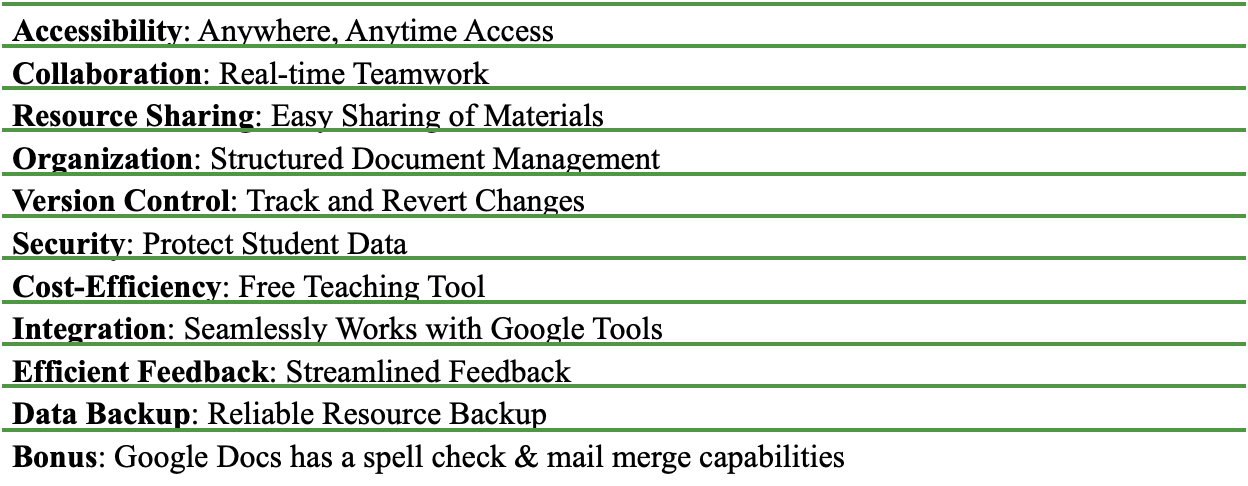 When are ILPs written?
NWEA Testing Window - Fall (September), Winter (January), Spring (May)
Teachers and administrators meet and discuss data
Teachers write the SMART strategies and implement them

After the next testing window:
Teachers and administrators meet and discuss the new data - what stories does it tell?
Teachers write reflections about their teaching practices
Teacher write new SMART strategies and implement them
When are ILPs shared?
Teachers share ILPs with:
Students - after they are written, in a one-on-one conference (Middle school)
Families - during Fall and Spring parent/teacher conferences
Tutors and volunteers - when they are utilized within the school
Specialist teachers - cross-curricular learning is added when needed
How are SMART Strategies decided?
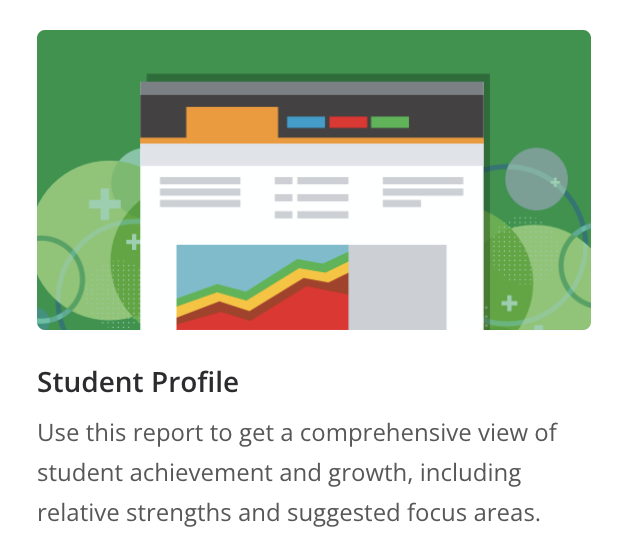 NWEA’s Learning Continuum is accessed
Skills are chosen
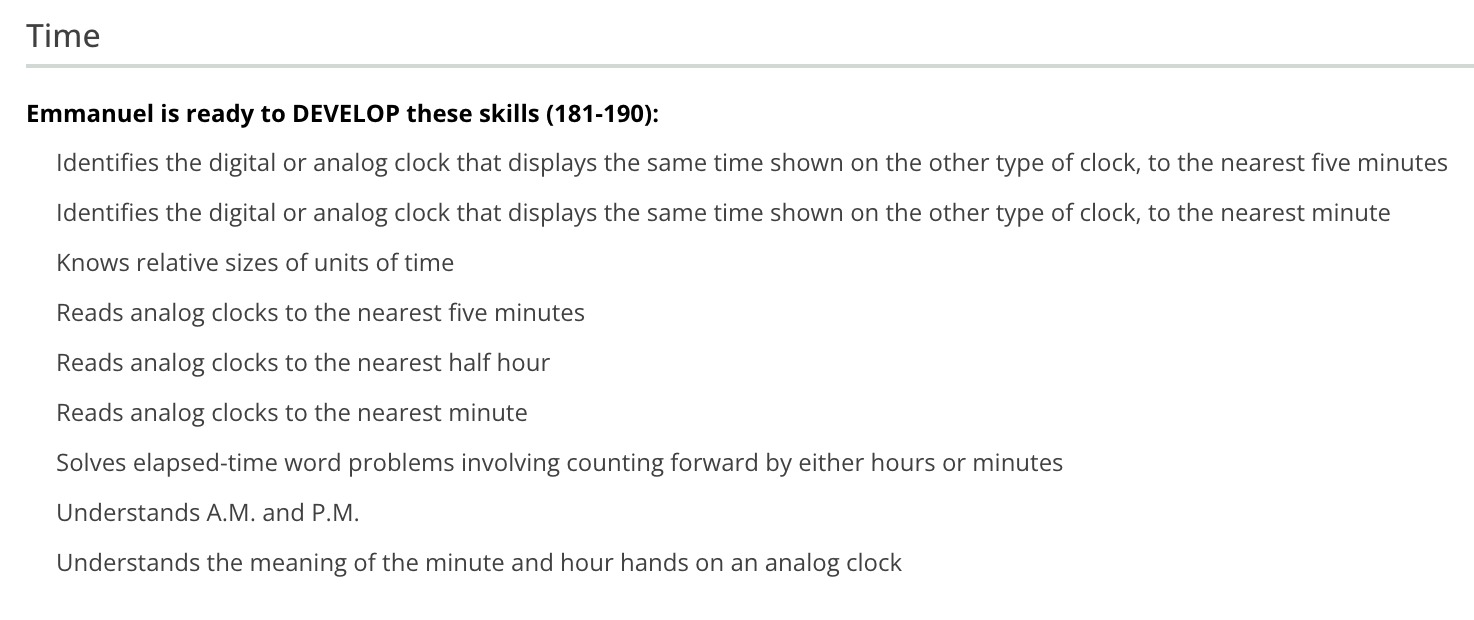 SMART Strategies are written
Skill: Telling time
Strategy: Once a week, in a small group, Manny will practice telling time with a manipulative clock. He will tell time to the hour and half hour until mastery, then telling time to the minute will be introduced.
How do you know…?
Which skills to pick?
How to write a SMART strategy?
How this aligns to your curriculum? 
What these SMART strategies look like from K-8?

Shea’s Session, 1:00
How this will fit into your school year?
How to understand data trends?
How to decide which strands to focus on?


Inna’s session, 10:00
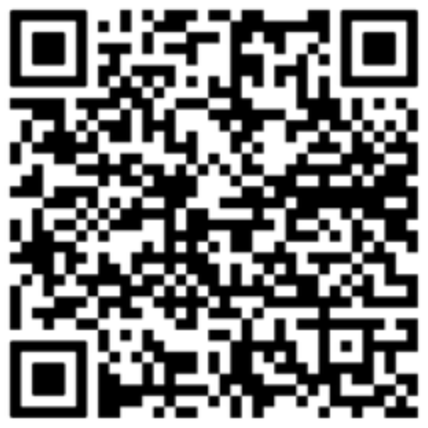 Q & A
Contact us:
Inna Collier Paske, Principal
icollierpaske@stpascalschool.org


Shea Bruce, Director of Curriculum and Instruction
sbruce@stpascalschool.org